Leadership Skills Week Content
Digital Transformation in Organizations Workshop
Choice between:
Excellence in Leadership and Story Telling Workshops
Negotiation for Senior Leaders Workshop
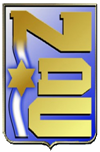 1
Digital Transformation in Organizations Workshop
Facilitator: Dr. Tomer Simon
Layout: One session every day (10:30-12:00), except for the first day (10:00-12:00)
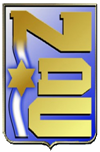 2
Negotiation for Senior Leaders Workshop
Facilitator: Ken Hyatt
Layout: 
13:00-14:30 - independent work under the direction of Ken (short test cases and practice)
15:00-17:00 - Zoom lesson with Ken
Initial preparation: Filling out a questionnaire
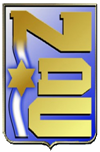 3
Excellence in Leadership Workshop
Facilitator: Harry Gotsdiner
Layout: Two sessions each day, Monday and Tuesday
Initial preparation: Filling out a questionnaire
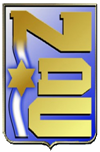 4
Story Telling Workshop
Facilitator: Merav Rosenman
Layout: Two sessions each day, Wednesday and Thursday
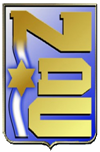 5
Schedule
6